Introduction to the

TurboCoder


June 2014
Prepared by:  Heather Grain
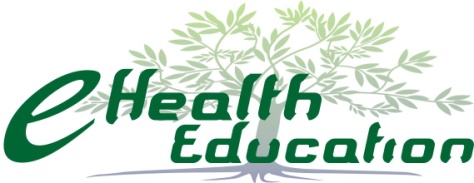 1
Outline
Getting Started with the TurboCoder
   The TurboCoder Main Screen
   Searching for codes
   Changing the display
   Making Notes
   Other Features
2
[Speaker Notes: Note:  This powerpoint does not explain how to code, simply how to use the eBook tool.]
Getting Started
The Icon 

Right Click features:
	Size – tiny,  small, medium, large
	Automatic start up
Single Click – opens the TurboCoder
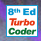 3
The Main Screen
Code Book Window - 
shows the actual content what you would see if you opened a page in the paper books.
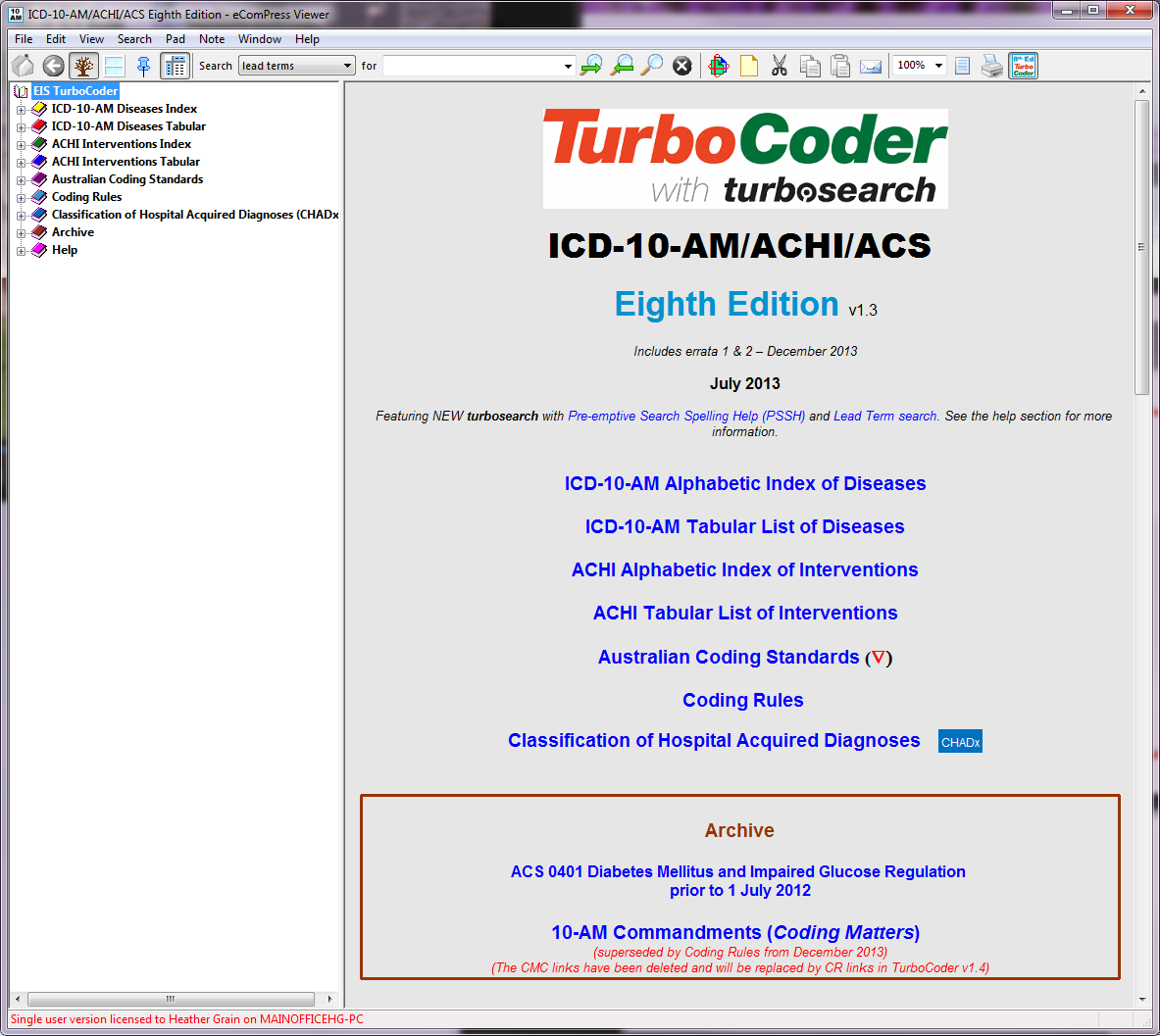 4
The Main Screen
Navigation Window – 
Shows where you are in the books, or to select to go to a specific book or chapter
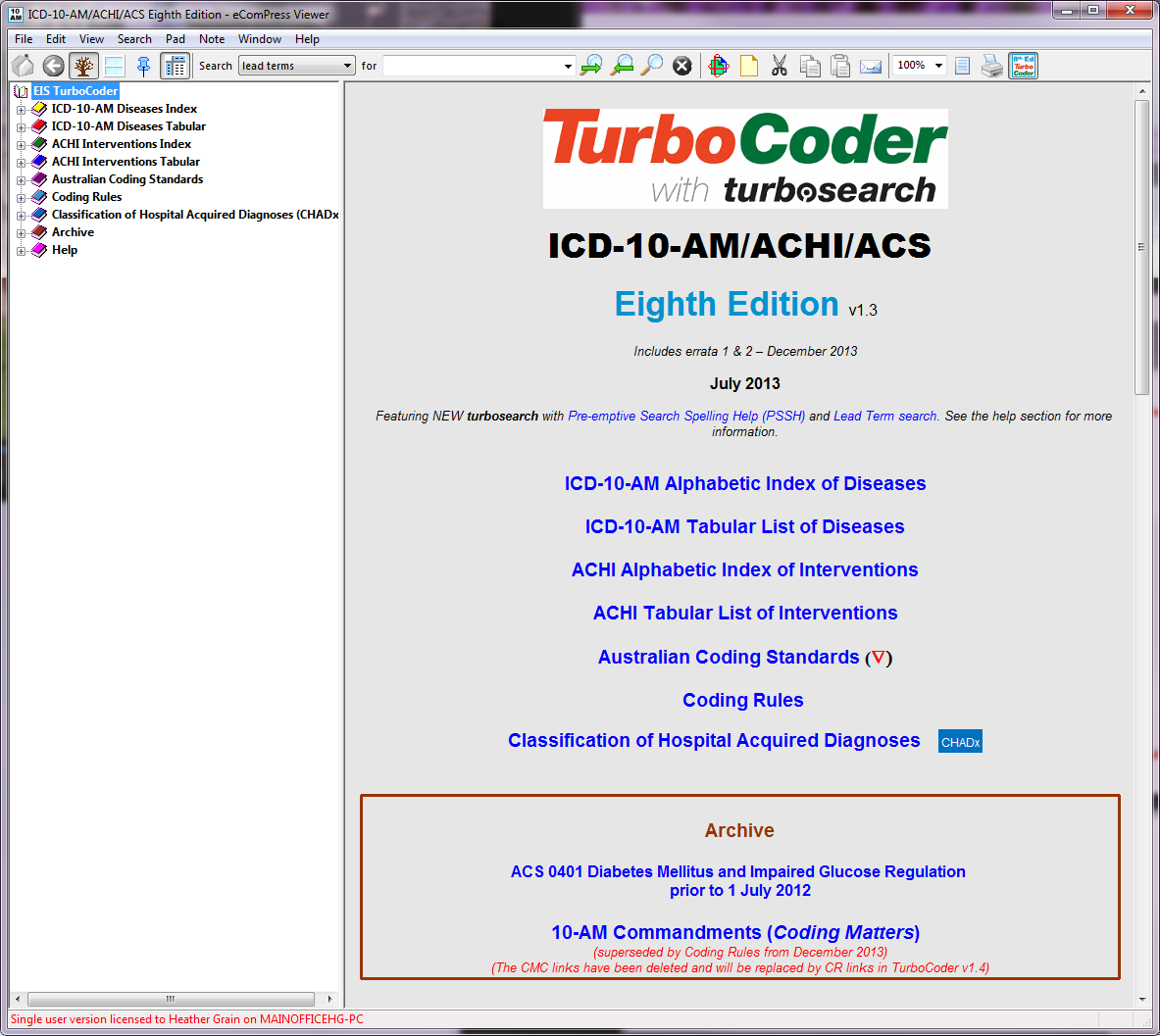 5
The Main Screen
Menu Bar
Supports searching and use of features of the tool.
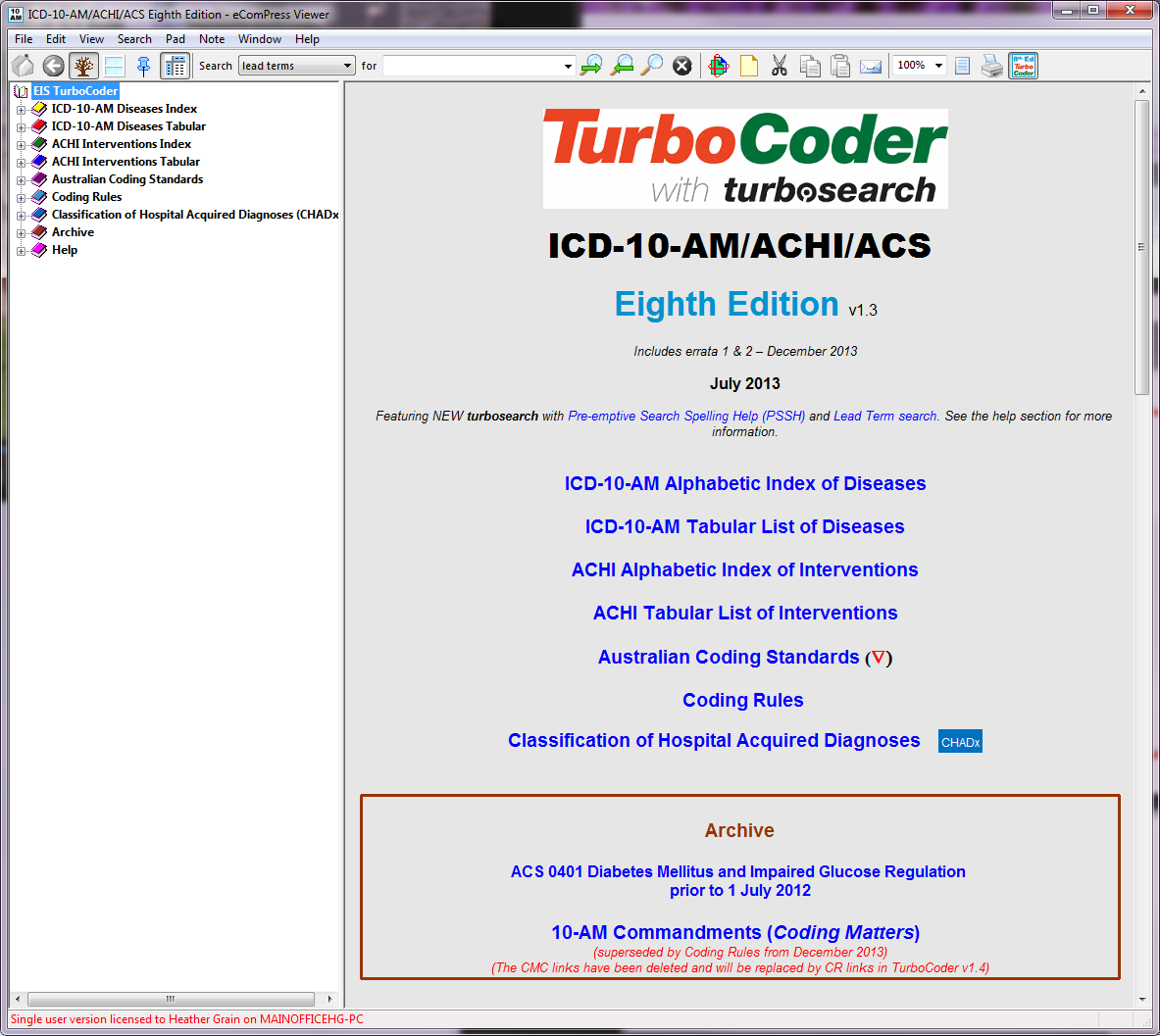 6
Navigation Window
Starting Point 
List of the books and content and 
 Help in using the tool
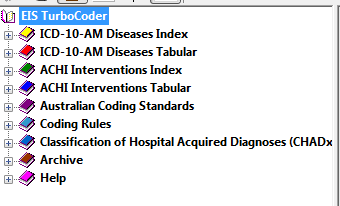 7
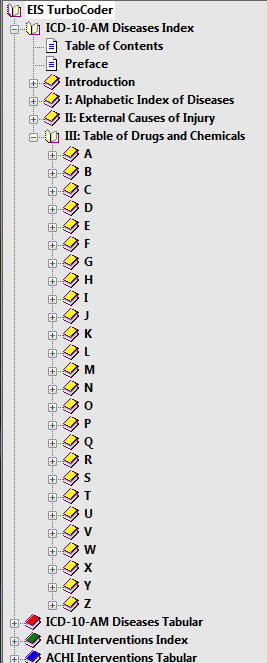 Navigating
Click to open +
Click to close –
8
[Speaker Notes: You may move through the code books by navigation (exactly as you would if you were using the paper based code books).]
Automatic Navigation
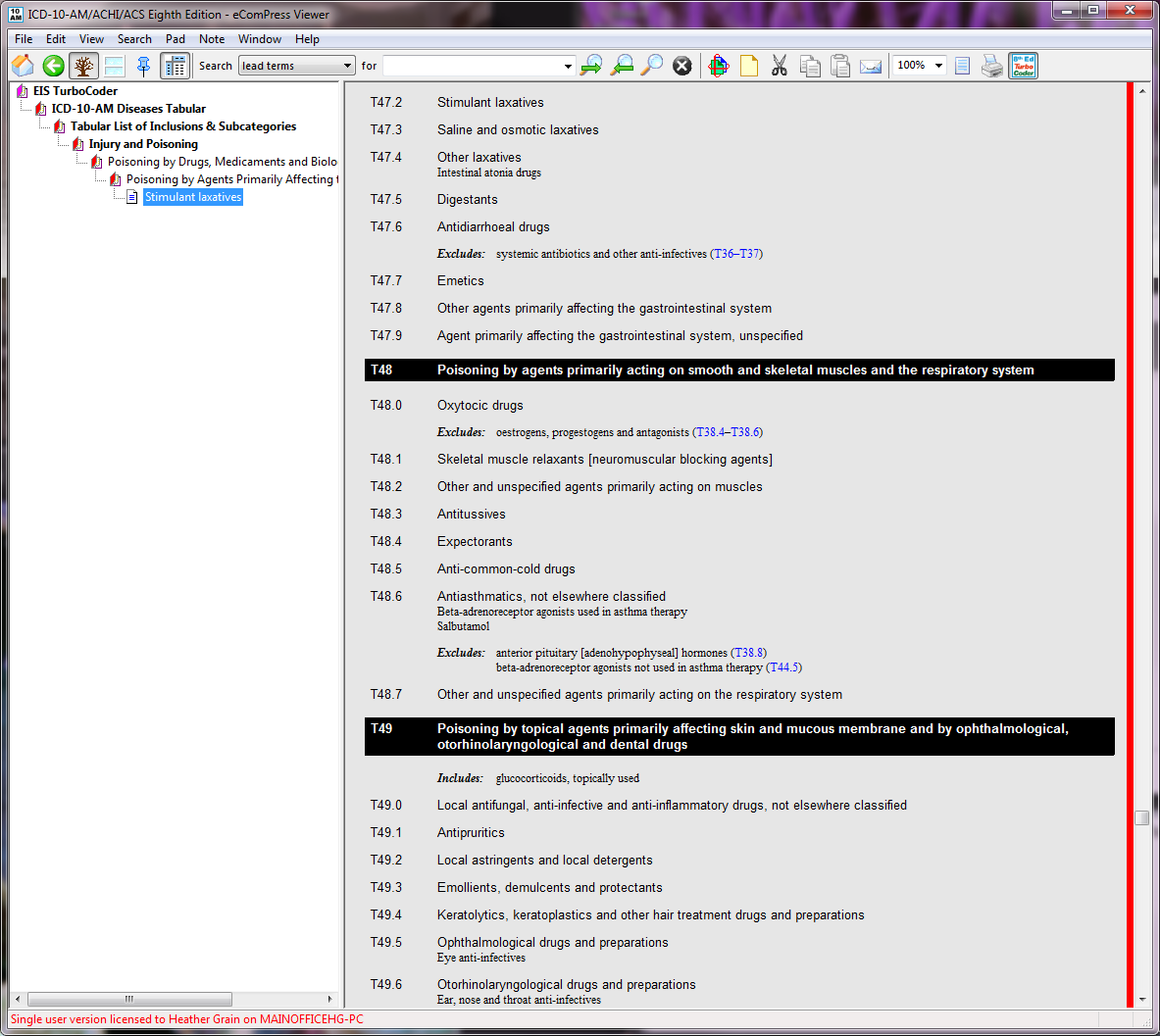 As you make selections in the Code Books window the navigation bar changes to indicate where you are.
9
[Speaker Notes: As you make selections in the Code Books window the navigation bar changes to indicate where you are]
The Main Screen
Menu Bar
Supports searching and use of features of the tool.
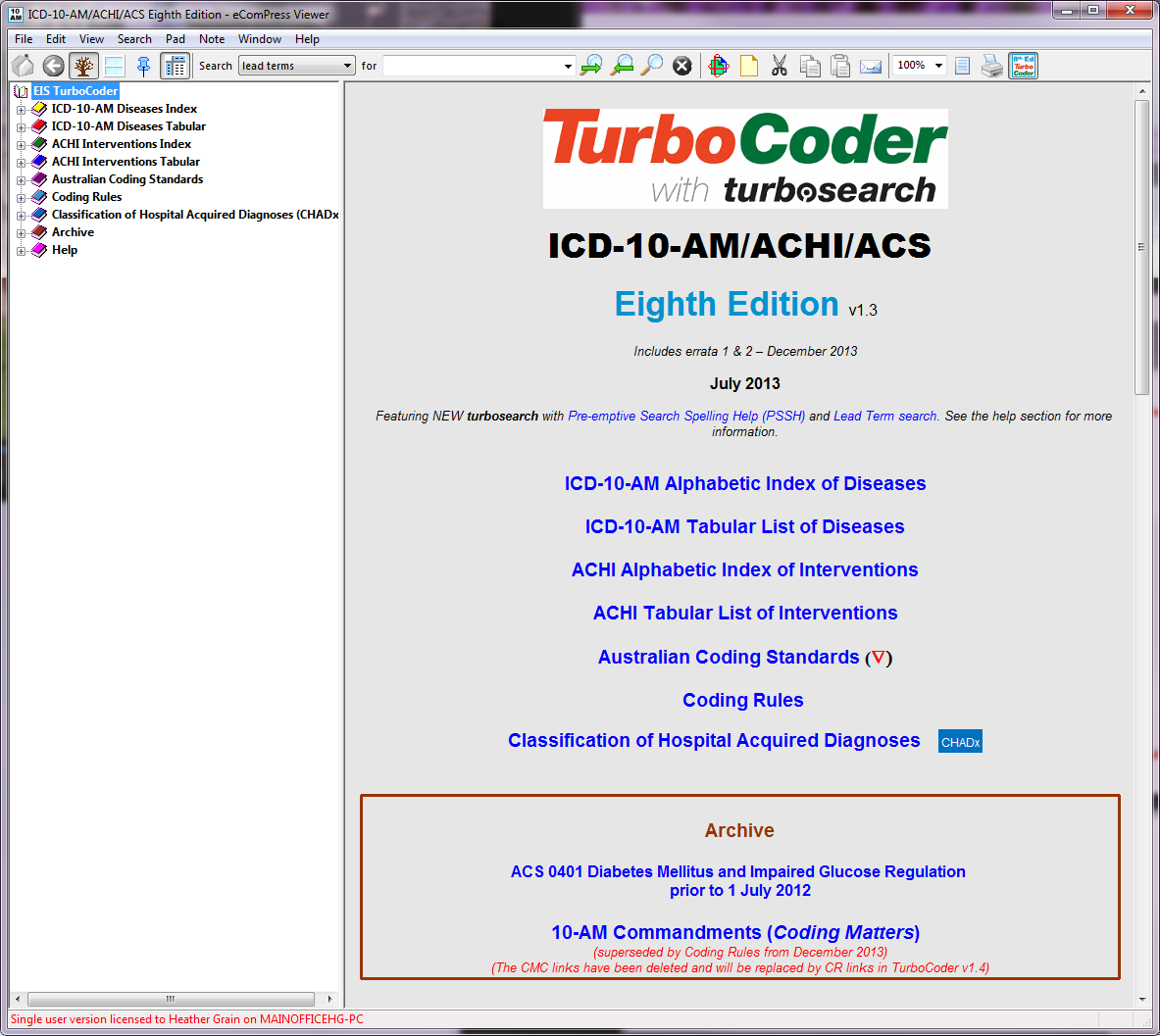 10
Searching
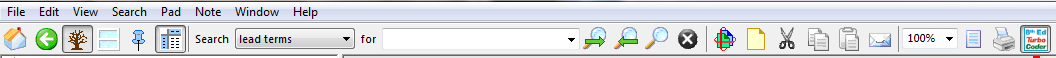 The Menu Bar includes a search section
And
A search drop down menu with hot keys
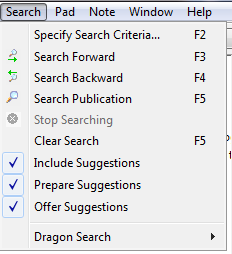 11
Search Type
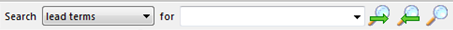 Lead terms - the key (first level) entries in the index books.   
Everywhere – the term anywhere in the code books.
Code – the code in the tabular lists of the code books
Standards Numbers – code standards in the Australian Coding Standards
12
Searching for…
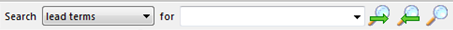 Enter a term or code in the ‘for’ section the system will look for that term using which ever search type you have selected.

The search will also display options as you to select from as you enter the text
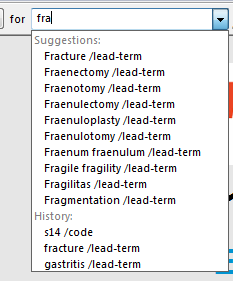 13
Search – other functions
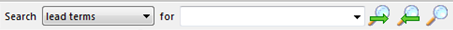 Right search arrow – will go to the next occurrence meeting the search criteria

Left search arrow – will go the previous occurrence meeting the search criteria
14
Changing the display
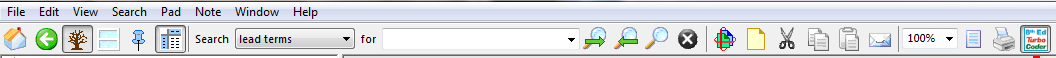 There are 4 different views.  These views allow you to see different pages of the code book at the same time.  

You may see 1,2,3,or 4 windows of the code books.  The navigation bar will show navigation for the selected window
15
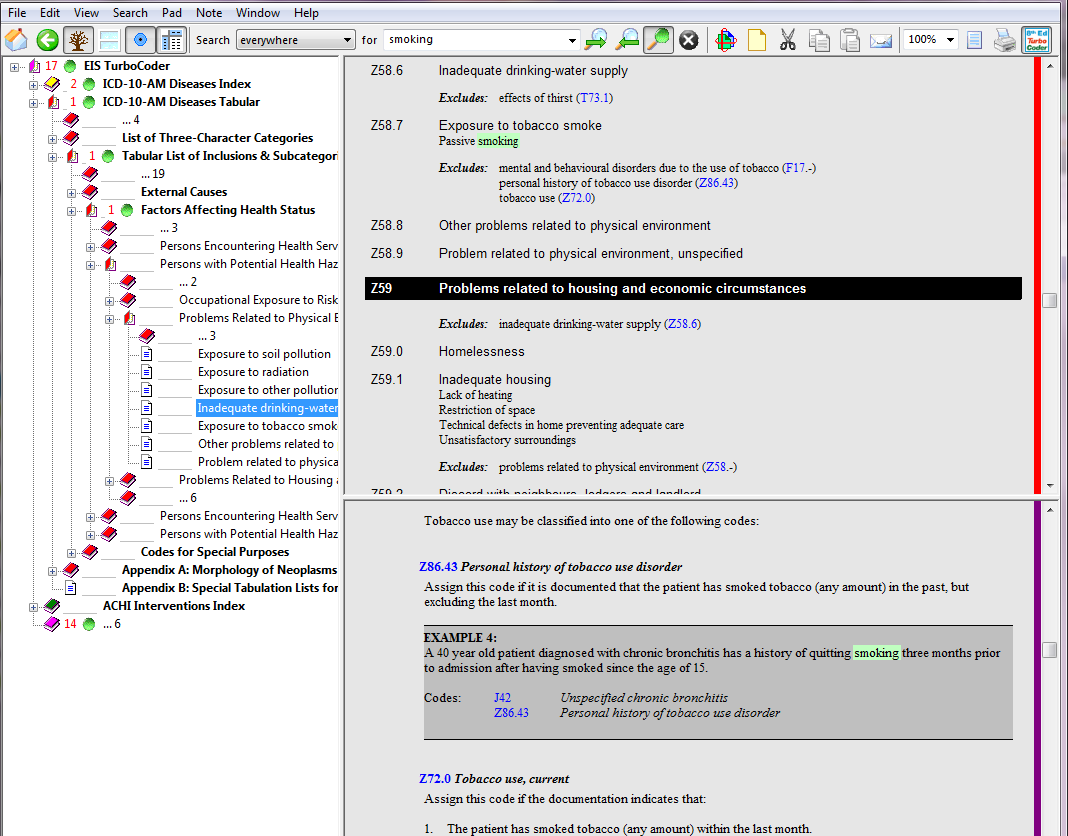 16
[Speaker Notes: For example the index and the code book page to which the index relates, and the standard relevant to the code which you are considering.


Top shows the code book for smoking the bottom the standard relating to smoking

You must select the relevant window and search will show result in the selected window.]
Freezing Table Headings
In an index table – click on the table window and then the Freeze Icon in the menu (above)
This will 
freeze the 
headings and 
you can scroll
through the
table.
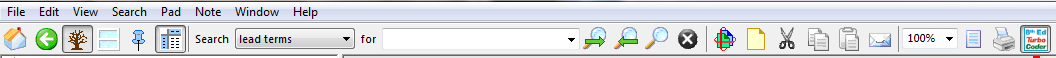 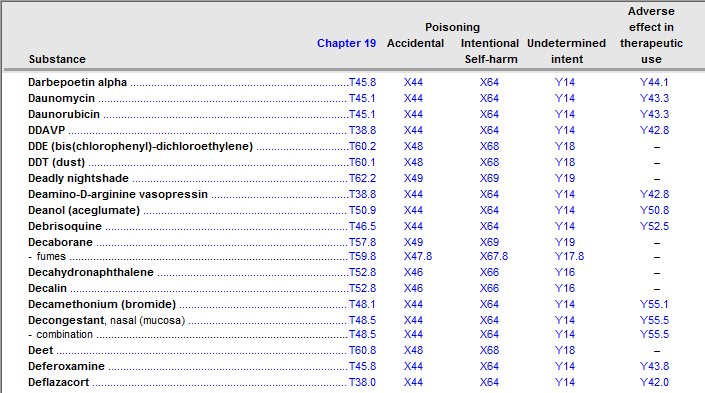 17
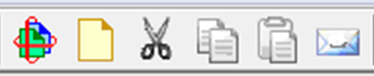 Making Notes
You can add comments, reference documents and coding rule notes to the tool.

Notes establish a ‘pad’ of comments and documents which can be added and edited.

The icon circled opens all notes for review or update.
18
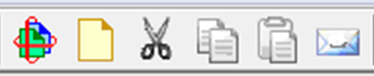 Adding a note
Type your notes in the top section
You may add content from the internet, attach files etc – click on the action button

Scissors can cut notes, you may copy them and email them using the other icons in the menu bar
19
What does a note look like?
A note is seen as a small piece of paper icon next to the content with which it is associated.
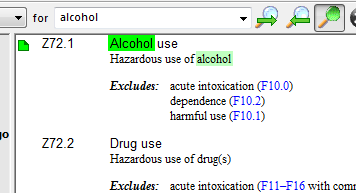 20
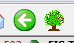 Other navigation features
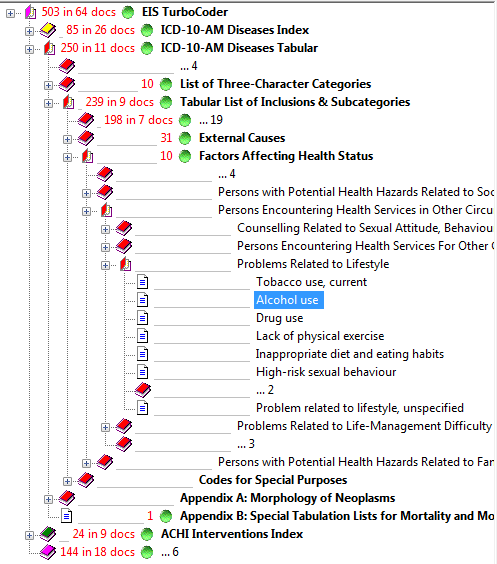 Back Arrow – Main menu - takes you back one screen

Tree – pruning tool
This tool modifies the navigation view to show the whole tree or just the hierarchy within which you are currently looking.
The view on the left is a pruned view for Z72.1 alcohol use
21
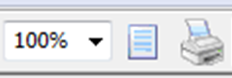 Other Features
Zoom in and out using the 100% view icon,


The print preview icon is in the middle

The print page icon or print selection are managed using the printer icon.

These operate in the same manner as other software
22
Questions
Contact:

	Heather Grain
	0413 155 105
	h.grain@ehe.edu.au
23